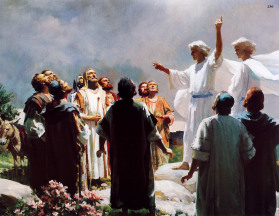 We want to motivate Christians to:
Develop a greater awareness of their pilgrim status here on earth, and 
Exercise a greater degree of dedicated service in their march toward the portals of heaven.
[Speaker Notes: 1. We want to motivate Christians to 
>>>>>>>>>>>>>>>>>
    2. Develop a greater awareness of their pilgrim status here on earth, and 
>>>>>>>>>>>>>>>>>
    3. Exercise a greater degree of dedicated service in their march toward the portals of heaven.]
1. Did you think about “heaven” this morning when you got up? 
2. Did you specifically think sometime during the course of the day about “going to heaven”?
3. Did you devise a “plan” for going to heaven today or carefully review a “plan” you previously devised? 
4. Would you say that you are “focused on heaven”? 
5. What about the church; are we are focused on heaven? 
6. Without a clear and urgent focus on heaven, it is highly improbable that we will see our eternal destination. 
7. Every single Christians desperately needs to focus on heaven as individuals and as a congregation.
[Speaker Notes: 1. Did you think about “heaven” this morning when you got up? 
>>>>>>>>>>>>>>>>>>>>>>
    2. Did you specifically think sometime during the course of the day about “going to heaven”?
>>>>>>>>>>>>>>>>>>>>>>
    3. Did you devise a “plan” for going to heaven today or carefully review a “plan” you previously devised? 
>>>>>>>>>>>>>>>>>>>>>>
    4. Would you say that you are “focused on heaven”? 
>>>>>>>>>>>>>>>>>>>>>>
    5. What about the church; would you say that we are focused on heaven? 
>>>>>>>>>>>>>>>>>>>>>>
    6. Without a clear and urgent focus on heaven, it is highly improbable that we will ever arrive at that spiritual and eternal destination. >>>>>>>>>>>>>>>>>>>>>>
    7. Every single Christians desperately needs to focus on heaven as individuals and as a congregation.]
I. Focus On Heaven As Individuals. 
A. The world in which we live presents a significant challenge. 
1. The world is a source of great temptation 1 John 2:16.(3 lust)
2. Yet, Christians must live in the world without becoming of the world, John 17:14-16. (Jesus Prayer for the Apostles)
3. We are constantly confronted with “ungodliness” and “worldly lusts,” Titus 2:12. (Cretan prophet said Cretans are always liars, evil beast, lazy gluttons.)
[Speaker Notes: Focus On Heaven As Individuals. 
>>>>>>>>>>>>>>>>>
    A. The world in which we live presents a significant challenge. 
>>>>>>>>>>>>>>>>>>
        1. The world is a source of great temptation 1 John 2:16.(the 3 lust)
>>>>>>>>>>>>>>>>>
        2. Yet, Christians must live in the world without becoming of the world, John 17:14-16. (Jesus Prayer for the Apostles)
>>>>>>>>>>>>>>>>>
        3. We are constantly confronted with “ungodliness” and “worldly lusts,” Titus 2:12. (Cretan prophet said Cretans are always liars, evil beast, lazy gluttons.)]
4. The temptation grows greater to “fit in,” adopt “American Dream” (a little white cottage with a little white picket fence), Matt. 16:26. 
5. The only major goal of this society is to amass worldly goods; nice homes, nice cars, clothes, jewelry, and techno toys, 1 Tim. 6:9. (desire for riches)
6. Our tendency is to forget God even when pursuing honorable vocations, James. 4:13-16 (Go, Buy, Sell, - life is a Vapor)
7. Amusement and pleasure are primary pursuits of our friends and Christians which too often corrupts the children of God, Heb. 11:25. (Suffer afflictions or pleasure of sin)
[Speaker Notes: 4. The temptation grows greater to “fit in,” adopt “American Dream” (a little white cottage with a little white picket fence), Matt. 16:26. 
 (What shall it profit a man if he gains the whole world and loses his own soul?)
>>>>>>>>>>>>>>>>>>
    5. The only major goal of this society in which we live is to amass the worldly goods; nice homes, nice cars, clothes, jewelry, and techno toys, 1 Tim. 6:9. (those who desire for riches)
>>>>>>>>>>>>>>>>>>
    6. Our tendency is to forget God even when pursuing honorable vocations, James. 4:13-16 (Go, Buy, Sell, - life is a Vapor)
>>>>>>>>>>>>>>>>>>
    7. Amusement and pleasure are primary pursuits of our friends and some Christians, which too often, corrupt the children of God, Heb. 11:25. 
(Heb 11:25)
choosing rather to suffer affliction with the people of God than to enjoy the passing pleasures of sin,]
B. The failure to “focus on heaven” manifests itself in a number of ways. 
1. Church attendance lags especially in additions to Sunday morning worship, Heb. 10:25. (Forsake not the assembling)
2. Christians “fail to purpose” and fail to give according to their prosperity, 2 Cor. 9:7; 1 Cor. 16:1-2. 
3. Reading and studying the Bible are sorely neglected virtually non-existent, 1 Tim. 4:13; 2 Tim. 2:15. 
4. Consequently, We as God’s people suffer for a lack of knowledge, Hos. 4:6; Eph. 4:14. 
5. Devoid of knowledge, God’s children are characterized by a serious lack of conviction, James. 1:8; 4:8; Matt. 6:24.
[Speaker Notes: B. The failure to “focus on heaven” manifests itself in a number of ways. 
>>>>>>>>>>>>>>
    1. Church attendance lags especially in additions to Sunday morning worship, Heb. 10:25. (Forsake not the assembling)
>>>>>>>>>>>>>>
    2. Christians “fail to purpose in their hearts” and fail to give according to their prosperity, 2 Cor. 9:7; 1 Cor. 16:1-2. 
>>>>>>>>>>>>>>>
    3. Reading and studying the Bible are sorely neglected virtually non-existent, 1 Tim. 4:13; 2 Tim. 2:15. 
>>>>>>>>>>>>>>>
    4. Consequently, We as God’s people suffer for a lack of knowledge, Hos. 4:6; Eph. 4:14. 
>>>>>>>>>>>>>>>
    5. De-void of knowledge, God’s children are characterized by a serious lack of conviction, James. 1:8; 4:8; Matt. 6:24.]
6. Even Christians will fill the void of Divine knowledge and wisdom with vain, human knowledge and wisdom, 1 Cor. 1:19-21; 3:18-20. 
7. Unfortunately, Christians form greater friendships with the world than with their brethren co-workers, neighbors, family, etc., James. 4:4; 2 Cor. 6:14-18. 
8. Without a firm biblical foundation and support from Christian fellowship, our homes fall apart, marital problems arise, and we have unconverted children, Eph. 5:22-25, 33; 6:1-4. 
9. Without being “focused on heaven,” the child of God is neither evangelistic toward erring Christians nor the lost, James. 5:19-20; Mark 16:15-16.
[Speaker Notes: 6. Even Christians will fill the void of Divine knowledge and wisdom with vain, human knowledge and wisdom, 1 Cor. 1:19-21; 3:18-20. 
>>>>>>>>>>>>>>>>>>
    7. Unfortunately, Christians form greater friendships with the world than with their brethren co-workers, neighbors, family, etc., James. 4:4; 2 Cor. 6:14-18. 
>>>>>>>>>>>>>>>>>>
    8. Without a firm biblical foundation and support from Christian fellowship, our homes fall apart, marital problems arise, and we have unconverted children, Eph. 5:22-25, 33; 6:1-4. 
>>>>>>>>>>>>>>>>>>
    9. Without being “focused on heaven,” the child of God is neither evangelistic toward erring Christians nor the lost, James. 5:19-20; Mark 16:15-16.]
10. Without a focus on heaven, Christians become immoral, sometimes even involving themselves in abominable sins, immodesty, dancing, lying, gambling, assaults, murder, adultery, Gal. 5:19-21; 1 Cor. 5. 
11. By taking their focus off heaven, many Christians live like heathens and yet have the audacity to expect to go to heaven, Gal. 6:7-8.
[Speaker Notes: 10. Without a focus on heaven, Christians become immoral, sometimes even involving themselves in abominable sins, immodesty, dancing, lying, gambling, assaults, murder, adultery, Gal. 5:19-21; 1 Cor. 5. 
>>>>>>>>>>>>>>>>>>>>>>>>
    11. By taking their focus off heaven, many Christians live like heathens and yet have the audacity to expect to go to heaven, Gal. 6:7-8.
Do not be deceived, God is not mocked; for whatever a man sows, that he will also reap. (Gal 6:7)]
C. How can we improve our focus on heaven? 
1. Joyfully attend every assembly (including Gospel meetings, etc.) and Bible classes, Psalm 122:1; Acts 2:46. 
2. Dedicate a liberal portion of your material resources to the work of the Lord, 2 Cor. 9:13; Mark 12:42-44. 
3. Feed on the Word of God, 1 Pet. 2:2; Heb. 5:11- 6:2. 
4. Consequently, you will know saving truth, John 8:32. 
5. Spend as much time in Christian fellowship as you can, Rom. 12:10; 1 Pet. 2:17. 
6. Solidify the home with a solid biblical foundation, 2 Tim. 1:5; 3:14-15
[Speaker Notes: C. How can we improve our focus on heaven? 
>>>>>>>>>>>>>>>>>>>
    1. Joyfully attend every assembly (including Gospel meetings, etc.) and Bible classes, Psalm 122:1; Acts 2:46. 
>>>>>>>>>>>>>>>>>>>
    2. Dedicate a liberal portion of your material resources to the work of the Lord, 2 Cor. 9:13; Mark 12:42-44. 
>>>>>>>>>>>>>>>>>>>
    3. Feed on the Word of God, 1 Pet. 2:2; Heb. 5:11- 6:2. 
>>>>>>>>>>>>>>>>>>>
    4. Consequently, you will know saving truth, John 8:32. 
>>>>>>>>>>>>>>>>>>>
    5. Spend as much time in Christian fellowship as you can, Rom. 12:10; 1 Pet. 2:17. 
>>>>>>>>>>>>>>>>>>>
    6. Solidify the home with a solid biblical foundation, 2 Tim. 1:5; 3:14-15]
7. Replace profane activities with hope of heaven coupled with purity and zeal for good works, Titus 2:12-14; John 17:18. 
8. Remember, Christians do not make sin a characteristic of their lives; we do not continue a sinful lifestyle, 1 John 3:8-9; 5:18; 1:7-2:1. 
9. Be conscious of the omniscience of the Godhead, Psalm 139:1-6; John 2:24-25, and His Divine willingness to save us, 1 Tim. 1:12; 2 Pet. 3:9; 1 Cor. 10:13.
[Speaker Notes: 7. Replace profane activities with hope of heaven coupled with purity and zeal for good works, Titus 2:12-14; John 17:18. 
>>>>>>>>>>>>>>>>>>>
    8. Remember, Christians do not make sin a characteristic of their lives; we do not continue a sinful lifestyle, 1 John 3:8-9; 5:18; 1:7-2:1. 
        (He who is Born of God Does not Sin)
>>>>>>>>>>>>>>>>>>>
    9. Be conscious of the omniscience of the Godhead, Psalm 139:1-6; John 2:24-25, and His Divine willingness to save us, 1 Tim. 1:12; 2 Pet. 3:9; 1 Cor. 10:13.]
II. Focus on Heaven As Congregations. 
A. The Lord’s church faces numerous challenges from without and from within. 
1. There is the challenge to be popular with the government, Acts 4:18; 5:27-28. 
2. Other religions, chastise the church, for being exclusive, Acts 14:8-19. 
3. There is the challenge to please the membership, 2 Tim. 4:1-4. 
4. Then, there is the pressure of trying to grow numerically in an often disinterested and hostile world Acts 17:16-34; (Just like the hostile world of Paul’s time on Mars Hill)
[Speaker Notes: II. Focus on Heaven As Congregations. 
>>>>>>>>>>>>>>>>>>
II. Focus on Heaven As Congregations. 
>>>>>>>>>>>>>>>>>>>
    A. The Lord’s church faces numerous challenges from without and from within. 
>>>>>>>>>>>>>>>>>>>
        1. There is the challenge to be popular with the government, Acts 4:18; 5:27-28. 
            (Don’t teach in the name of Jesus)
>>>>>>>>>>>>>>>>>>>
        2. Other religions chastise the church for being exclusive, Acts 14:8-19. 
>>>>>>>>>>>>>>>>>>>
        3. There is the challenge to please the membership, 2 Tim. 4:1-4. 
>>>>>>>>>>>>>>>>>>>
        4. Then, there is the pressure of trying to grow numerically in an often disinterested and hostile world Acts 17:16-34; 
            (Just like the hostile world of Paul’s time on Mars Hill)]
5. Facing the quandary of what to do and how to do it, the church often fails to plan and consequently fails to do anything, Matt. 25:14-30; Jam. 4:17. 
6. Often the Lord’s church is apathetic, Rev. 3:14-17. 
7. The church sometimes becomes jaded to sin within its midst, 1 Cor. 5. (We can choose to overlook it, rather than face it.)
8. The church is sorely challenged by false teachers whose motives are self-serving, Rom. 16:17-18; 2 Pet. 2:1-3.
[Speaker Notes: 5. Facing the quandary of what to do and how to do it, the church often fails to plan and consequently fails to do anything, Matt. 25:14-30; Jam. 4:17.    (Talents not used)
>>>>>>>>>>>>>>>>>>
    6. Often the Lord’s church is apathetic, Rev. 3:14-17. 
>>>>>>>>>>>>>>>>>>
    7. The church sometimes becomes jaded to sin within its midst, 1 Cor. 5. 
        (We can choose to overlook it, rather than face it.)
>>>>>>>>>>>>>>>>>>
    8. The church is sorely challenged by false teachers whose motives are self-serving, Rom. 16:17-18; 2 Pet. 2:1-3.]
B. The failure to “focus on heaven” by any congregation that manifests itself variously. (change with diversity)
The U.S. government has interfered with church discipline (leveling heavy monetary penalties), restricts public proclamation of some moral issues (homosexuality), requires equal hiring opportunities for non-church members and even immoral persons in so-called para-church organizations. 
a. How the church responds is its investment in these areas, Acts 4:19-20; 5:29.
[Speaker Notes: B. The failure to “focus on heaven” by any congregation that manifests itself variously. (change with diversity)
>>>>>>>>>>>>>>>>>>>>>
    1. The U.S. government has interfered with church discipline (leveling heavy monetary penalties), restricts public proclamation of some moral issues (homosexuality), requires equal hiring opportunities for non-church members and even immoral persons in so-called para-church organizations. 
>>>>>>>>>>>>>>>>>>>>>
        a. How the church responds is its investment in these areas, Acts 4:19-20; 5:29.  (Obey God rather than men.)]
2. In other nations, members of the churches of Christ are either imprisoned indefinitely or severely restricted in practicing Christianity and especially in evangelism. 
     a. How the church responds ... Rev. 2:10; Acts 7:54-60
3. Many congregations pursue unity with their denominational neighbors (Shelly, Lucado, pulpit exchanges, joint services, ministerial alliances, and interdenominational fellowships like “Promise Keepers.”)
4. To please memberships, church leaders ignore Bible doctrine on marriage, divorce and remarriage, church discipline, fellowship with non- Christians, etc., Matt. 19:9; 2 Thess. 3:6; 1 John 1:3; 2 John 9-11.
[Speaker Notes: 2. In other nations, members of the churches of Christ are either imprisoned indefinitely or severely restricted in practicing Christianity and especially restricted in evangelism. 
>>>>>>>>>>>>>>>>>>>
        a. How the church responds ... Rev. 2:10; Acts 7:54-60. (stoning of Stephen)
>>>>>>>>>>>>>>>>>>>
    3. Many congregations pursue unity with their denominational neighbors (Shelly, Lucado, pulpit exchanges, joint services, ministerial alliances and interdenominational fellowships like “Promise Keepers.”)
>>>>>>>>>>>>>>>>>>>
    4. To please memberships, church leaders ignore Bible doctrine on marriage, divorce and remarriage, church discipline, fellowship with non- Christians, etc., Matt. 19:9; 2 Thess. 3:6; 1 John 1:3; 2 John 9-11.]
5. Attempting to swell numbers, the church has been led by false teachers to change the plan of salvation (Lucado baptism is not necessary), employ entertainment (choirs and drama), teach open fellowship 1 John 1:9-11, substitute “union” for “unity” 1 Cor. 1:10-13.
6. Regrettably, most congregations make no or few plans for the future and therefore do little beyond show up at the appointed times and perhaps have one or two Gospel meetings. 
7. We are largely content to sit on padded pews in air-conditioned buildings priding ourselves in our orthodoxy! (our soundness of faith)  (remember that “Pride of Life” and its source)
[Speaker Notes: 5. Attempting to swell numbers, the church has been led by false teachers to change the plan of salvation (Lucado baptism is not necessary), employ entertainment (choirs and drama), teach open fellowship 1 John 1:9-11, substitute “union” for “unity” 1 Cor. 1:10-13.
>>>>>>>>>>>>>>>>>>>>>>
    6. Regrettably, most congregations make no or few plans for the future and therefore do little beyond show up at the appointed times and perhaps have one or two Gospel meetings. 
>>>>>>>>>>>>>>>>>>>>>>
    7. We are largely content to sit on padded pews in air-conditioned buildings priding ourselves in our orthodoxy! (our soundness of faith)  (remember that “Pride of Life” and it’s source)]
8. Typically, congregations invest more time and money in church property (lawn care, constructing and maintaining buildings) along with the overhead, than they do in the direct missions of the church. 
9. One ‘patriarch’ in the church put it this way when asked about the prospect of the church growing in the community: “Absolutely none! Everybody already knows what we believe, and they don’t believe it.” 
10. Others say, “We tried that before and it didn’t work.” Apathy and indifference are perhaps the besetting sins among us!
[Speaker Notes: 8. Typically, congregations invest more time and money in church property (lawn care, constructing and maintaining buildings) along with the overhead, than they do in the direct missions of the church. 
>>>>>>>>>>>>>>>>>>>>
    9. One ‘patriarch’ in the church put it this way when asked about the prospect of the church growing in the community: “Absolutely none! Everybody already knows what we believe. and they don’t believe it.” 
>>>>>>>>>>>>>>>>>>>>
    10. Others say, “We tried that before and it didn’t work.” Apathy and indifference are perhaps the besetting sins among us!]
10. We no longer blush at sin, Jer. 6:15, even if the most abominable variety is displayed openly among our members (e.g., adultery). 
11. False teachers abound in the church and often they are neither tested with the Scriptures, 1 John 4:1, nor challenged by elders, Titus 1:8-11. 
12. The Elders should have stopped false teachers immediately upon proclamation of doctrinal error; instead of providing pulpits from which they can widen their damnable influence.
[Speaker Notes: 10. We no longer blush at sin, Jer. 6:15, even if the most abominable variety is displayed openly among our members (e.g., adultery). 
>>>>>>>>>>>>>>>>>>>>>>
    11. False teachers abound in the church and often they are neither tested with the Scriptures, 1 John 4:1, nor challenged by elders, Titus 1:8-11. 
>>>>>>>>>>>>>>>>>>>>>>
    12. Elders should have stopped false teachers immediately upon proclamation of doctrinal error; instead of providing pulpits from which they can widen their damnable influence.]
C. How can we improve our focus on heaven as the church? 
Regarding government interference with the Lord’s church, we need to ensure we comply to the best of our abilities, perhaps with some legal advice, but without compromising Divine mandate. 
a. Then, we have no choice but to persevere despite retribution, Acts 5:29.
2. Regarding fellowship, fellowship is exclusively with those who are in fellowship with God, 1 John 1:3; 2 John 9-11.
[Speaker Notes: C. How can we improve our focus on heaven as the church? 
>>>>>>>>>>>>>>>>>
    1. Regarding government interference with the Lord’s church, we need to ensure we comply with the best of our abilities, perhaps with some legal advice, but without compromising Divine mandate. 
>>>>>>>>>>>>>>>>>
        a. Then, we have no choice but to persevere despite retribution, Acts 5:29.
>>>>>>>>>>>>>>>>>
    2. Regarding fellowship, fellowship is exclusively with those who are in fellowship with God, 1 John 1:3; 2 John 9-11.]
3. Unlike the Catholic Church and denominations that decide upon and do change doctrine from time to time, the churches of Christ are dependent on absolute, unchanging, biblical doctrine, Gal. 1:6-9; 2 Pet. 1:20-21; Jude 3. 
a. We do not have Divine permission to redefine marriage, divorce and remarriage, Christian fellowship or ignore church discipline. 
4. Though unpopular, we must adhere to the Divine redemptive plan, not substitute ‘union’ for ‘unity’ and rely on the Gospel instead of gimmickry or entertainment to promote church growth, Rom. 1:16.
[Speaker Notes: 3. Unlike the Catholic Church and denominations that decide upon and do change doctrine from time to time, the churches of Christ are dependent on absolute, unchanging, biblical doctrine, Gal. 1:6-9; 2 Pet. 1:20-21; Jude 3. 
>>>>>>>>>>>>>>>>>>>>
        a. We do not have Divine permission to redefine marriage, divorce and remarriage, Christian fellowship or ignore church discipline. 
>>>>>>>>>>>>>>>>>>>>
    4. Though unpopular, we must adhere to the Divine redemptive plan, not substitute ‘union’ for ‘unity’ and rely on the Gospel instead of gimmickry or entertainment to promote church growth, Rom. 1:16. 
>>>>>>>>>>>>>>>>>>>>
    5. Congregations must make plans for the future, otherwise they plan to fail and join the congregations that “die-out” each week! Neh. 2:12-16.]
5. Congregations must make plans for the future, otherwise they plan to fail and join the congregations that “die-out” each week! Neh. 2:12-16. 
6. We need to get back to the Lord’s business the Great Commission and stop spending so much time and money on expedients. Building meeting houses neither completely satisfies our obligations nor justifies our existence, Matt. 28:18-20. 
7. We need to always abound in the work of the Lord and be zealous of good works irrespective of how little favorable response we see, 1 Cor. 15:58; Titus 2:14. 
a. We cannot afford to be apathetic.
[Speaker Notes: 5. Congregations must make plans for the future, otherwise they plan to fail and join the congregations that “die-out” each week! Neh. 2:12-16. 
>>>>>>>>>>>>>>>>>>>
    6. We need to get back to the Lord’s business the Great Commission and stop spending so much time and money on expedients. Building meeting houses neither completely satisfies our obligations nor justifies our existence, Matt. 28:18-20. 
>>>>>>>>>>>>>>>>>>>>
    7. We need to always abound in the work of the Lord and be zealous of good works irrespective of how little favorable response we see, 1 Cor. 15:58; Titus 2:14. 
>>>>>>>>>>>>>>>>>>>>
        a. We cannot afford to be apathetic.]
8. We need to view sin for what it is and not allow it to continue unaddressed in our churches, Rev. 2-3 or else! If church discipline “splits the church,” it needs to split or come out from among them, 2 Cor. 6:17. 
9. I would much rather do what God requires than to pass judgment on the Word of God, John 12:48; Rev. 20:12. 
10. We sorely need qualified and courageous elders today who will protect the church from wolves in sheep’s clothing, Acts 20:29; Matt. 7:15.
[Speaker Notes: 8. We need to view sin for what it is and not allow it to continue unaddressed in our churches, Rev. 2-3 or else! If church discipline “splits the church,” it needs to split or come out from among them, 2 Cor. 6:17. 
>>>>>>>>>>>>>>>>>>>>
    9. I would much rather do what God requires than to pass judgment on the Word of God, John 12:48; Rev. 20:12. 
>>>>>>>>>>>>>>>>>>>>
    10.. We sorely need qualified and courageous elders today who will protect the church from wolves in sheep’s clothing, Acts 20:29; Matt. 7:15.]
Conclusion: 
1. Individually as Christians and collectively as the church, we simply must focus on heaven daily and constantly. 
2. Our souls’ salvation depends on it. 
3. The eternal redemption of others, in part, also depends on the focus we have on heaven! 
4. We must never forget that we are only pilgrims ever marching toward the heavenly horizon. This earth is not our home! 
5. We must remember who we are, from whence we came and where we are going. 
6. Brethren, let’s go to heaven together!
[Speaker Notes: Conclusion: 
>>>>>>>>>>>>>>>>>>
    1. Individually as Christians and collectively as the church, we simply must focus on heaven daily and constantly. 
>>>>>>>>>>>>>>>>>>
    2. Our souls’ salvation depends on it. 
>>>>>>>>>>>>>>>>>>
    3. The eternal redemption of others, in part, also depends on the focus we have on heaven! 
>>>>>>>>>>>>>>>>>>>
    4. We must never forget that we are only pilgrims ever marching toward the heavenly horizon. This earth is not our home! 
>>>>>>>>>>>>>>>>>>>
    5. We must remember who we are, from whence we came and where we are going. 
>>>>>>>>>>>>>>>>>>
    6. Brethren, let’s go to heaven together!]
Invitation: 
1. If you have not been baptized for the remission of your sins your focus has not been on heaven, Acts 2:38. 
2. Or, you may be a child of God whose ‘focus on heaven’ has wavered whereby you have sinned publicly, Acts 8:22.
[Speaker Notes: Invitation: 
    1. If you have not been baptized for the remission of your sins your focus has not been on heaven, Acts 2:38. 
Then Peter said to them, "Repent, and let every one of you be baptized in the name of Jesus Christ for the remission of sins; and you shall receive the gift of the Holy Spirit. (Act 2:38)
>>>>>>>>>>>>>>>>>>>>>>>>
    2. Or, you may be a child of God whose ‘focus on heaven’ has wavered whereby you have sinned publicly, Acts 8:22. 
Repent therefore of this your wickedness, and pray God if perhaps the thought of your heart may be forgiven you. (Act 8:22)]